Modeling ISOMERSSlide show by Kelly Riedell
STRUCTURAL ISOMERS
http://homepages.ius.edu/DSPURLOC/C122/images/structure.gif
STRUCTURAL ISOMERS
http://kel-tay-lii.wikispaces.com/file/view/liner_glucose_galactose_and_fructose.jpg/296693972/314x214/liner_glucose_galactose_and_fructose.jpg
Make a model of a MOLECULE WITH 4 CARBONS
Make a model of a  STRUCTURAL isomer for this molecule.
Show your neighbor. Are these structural isomers?

DRAW a picture of your isomers in your BILL.
GEOMETRIC ISOMERS
http://cnx.org/resources/f3e046c6759f35392adfb71267acaa03/Fig2.jpg
RHODOPSIN in rod cells made of SCOTOPSIN & RETINAL moleculesRETINAL =derived from vitamin A (which is why a lack of vitamin A causes vision problems).
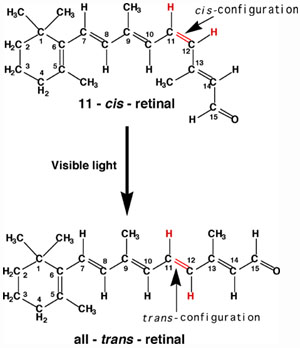 INACTIVE form
ACTIVATED FORM
Breaks down into another chemical that causes electrical impulses to
Be transmitted to brain and interpreted as light
http://www.chemistry.wustl.edu/~edudev/LabTutorials/Vision/images/Isomerization.jpg
Make a model of a MOLECULE WITH 1 double bond between CARBONS
Make a model of a  GEOMETRIC isomer for this molecule.
Show your neighbor. Are these geometric isomers?

DRAW a picture of your isomers in your BILL.
ENANTIOMERS
http://www2.lbl.gov/Science-Articles/Archive/assets/images/2002/Apr-22-2002/Enantiomers.jpg
ENANTIOMERS
http://www.avogadro.co.uk/organic/enantio.gif
Thalidomide
http://2.bp.blogspot.com/-5hOytpGZBzg/Tfi6vUcyxgI/AAAAAAAAJnM/Lu0YT3yC8dA/s1600/optical+isomers+2.jpg
Thalidomide
http://www.chm.bris.ac.uk/motm/thalidomide/first_pic.jpg
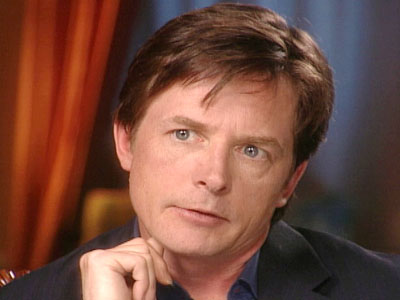 L-Dopa vs D-Dopa
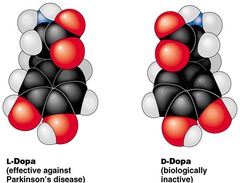 http://o.quizlet.com/olaHF4dORR8vnqzIABRD1Q_m.jpg
http://cp91279.biography.com/1120330742/1120330742_1713651343_bio-michaeljfox-parkinsons-97481438001.jpg?pubId=1120330742
Make a model of a 1 carbon molecule that has an ASYMMETRIC CARBON.
Make a model of a  ENANTIOMER isomer for this molecule.
Show your neighbor. Are these enantiomers?

DRAW a picture of your isomers in your BILL.
Give an example of enantiomer isomers with different properties
Does this molecule have an asymmetric carbon? If so, which one is asymmetric?





Would you expect this molecule toexist as enantiomer isomers?
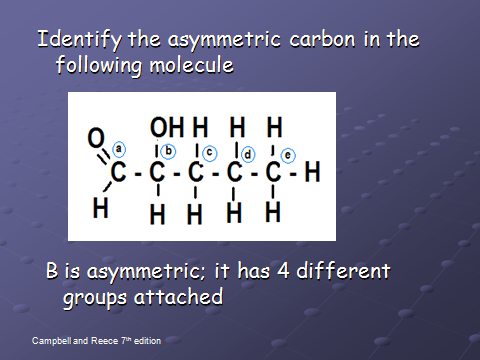